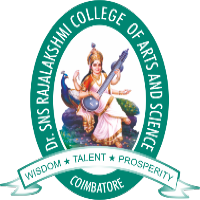 DR SNSRCAS, CBE Introduction to Digital Forensics21PCA213 I MCA  ODD SEMUNIT IIEthics of a forensic investigator
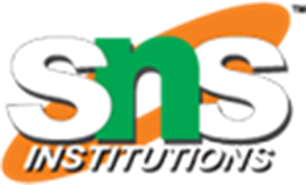 06-Oct-23
Mathiazhagan P -Assistant Professor - Computer Application Drsnsrcas
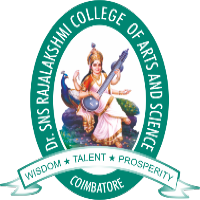 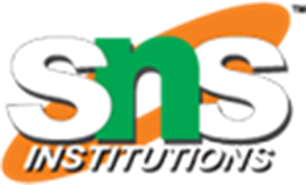 Ethics of a forensic investigator
Ethics are a critical aspect of any profession, including forensic investigation. Forensic investigators play a vital role in the criminal justice system, and their ethical conduct is essential to ensure the integrity of the investigative process, protect the rights of individuals, and maintain public trust. Here are some key ethical considerations for forensic investigators:
Objectivity and Impartiality: Forensic investigators must approach their work with objectivity and impartiality. They should not have preconceived notions or biases that could influence their findings. The goal is to seek the truth, not to support a particular side in a legal case.
Integrity: Forensic investigators must act with integrity and honesty at all times. They should not fabricate evidence, tamper with results, or engage in any unethical behavior that could compromise the integrity of the investigation.
Respect for Due Process: Forensic investigators should respect the principles of due process and the rights of the accused. This includes properly handling evidence, ensuring the chain of custody, and adhering to legal procedures.
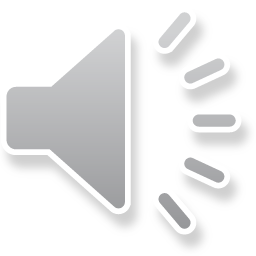 06-Oct-23
Mathiazhagan P -Assistant Professor - Computer Application Drsnsrcas
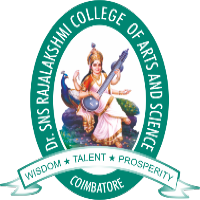 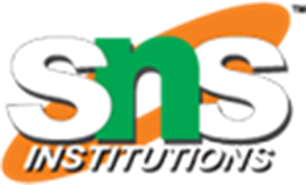 Ethics of a forensic investigator
Confidentiality: Forensic investigators often have access to sensitive information and evidence. They must maintain strict confidentiality and not disclose information to unauthorized individuals or entities.
Continuous Training and Education: Forensic investigators should stay up-to-date with the latest techniques, technologies, and best practices in their field. This ensures that their work is based on current scientific knowledge and methods.
Avoiding Conflicts of Interest: Forensic investigators should avoid situations where their personal or professional interests could conflict with their duty to the justice system. This includes disclosing any potential conflicts and recusing themselves from cases when necessary.
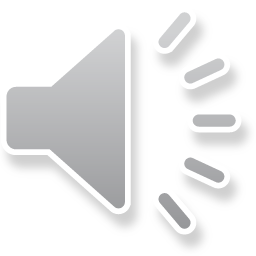 06-Oct-23
Mathiazhagan P -Assistant Professor - Computer Application Drsnsrcas
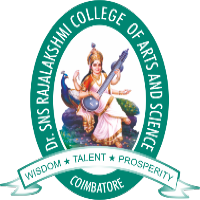 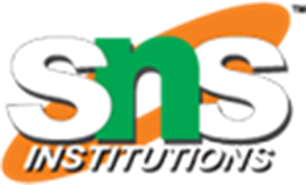 Ethics of a forensic investigator
Transparency and Documentation: Forensic investigators should maintain thorough and accurate records of their work, methodologies, and findings. Transparency in the investigative process helps ensure accountability and allows others to review and replicate their work if necessary.
Testifying Truthfully: When called to testify in court, forensic investigators should provide honest and accurate information. They should not exaggerate or misrepresent their findings, and they should be prepared to explain their methods and conclusions clearly.
Ethical Use of Technology: Forensic investigators should use technology responsibly and ethically. This includes not using technology to invade privacy or engage in unauthorized surveillance.
Reporting Ethical Violations: If a forensic investigator becomes aware of unethical behavior by colleagues or superiors, they should report it through the appropriate channels, such as their supervisor or an ethics committee.
Ethical guidelines for forensic investigators may vary by jurisdiction and professional organizations, but the principles of objectivity, integrity, transparency, and respect for the rights of all individuals involved should always be upheld. Violations of ethical standards can not only damage an investigator's career but also undermine the credibility of the entire criminal justice system.
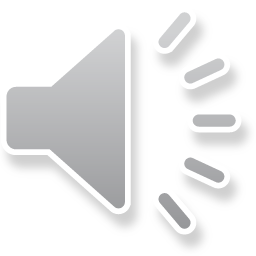 06-Oct-23
Mathiazhagan P -Assistant Professor - Computer Application Drsnsrcas
THANK YOU
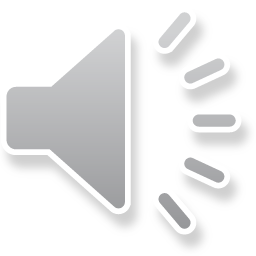 06-Oct-23
Mathiazhagan P -Assistant Professor - Computer Application Drsnsrcas